СОВРЕМЕННЫЕ ПОДХОДЫ 
К РАЗРАБОТКЕ УЧЕБНО-ПРОГРАММНОЙ ДОКУМЕНТАЦИИ
Т.П. Долмат, методистУО «Пинский государственный аграрно-технический колледж имени А.Е. Клещёва»
*******
План-отчет работы ЦК
Календарно-тематический план
Учебная программа
ИЗМЕНЕНИЯ в оформлении
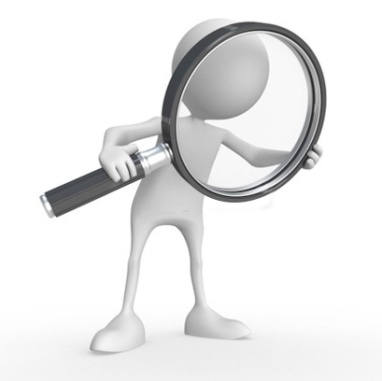 ******
ПЛАН-ОТЧЕТ РАБОТЫ ЦК
Осуществление практико-ориентированного подхода 
к обучению и воспитанию для формирования профессиональной компетентности обучающихся
==
Аналитическая деятельность
Проектировочная деятельность
Педагогическая деятельность
Трансляционная деятельность
Направления работы ЦК
Информационная деятельность
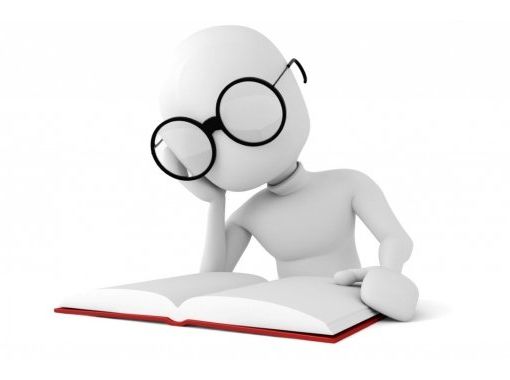 Исследовательская деятельность
Организационно-управленческая деятельность
*******
ПЛАН-ОТЧЕТ РАБОТЫ ЦК
2020/2021
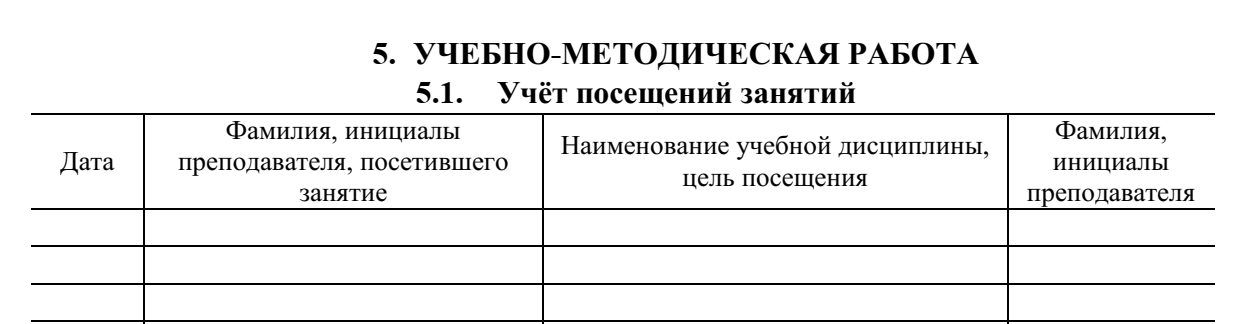 2020/2021
2021/2022
==
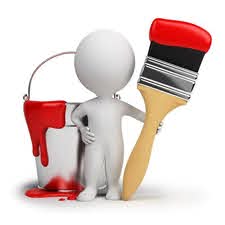 *******
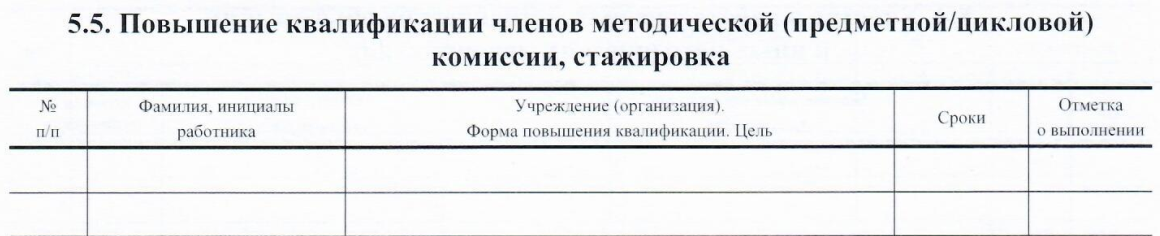 Company  Logo
КТП
2021/2022
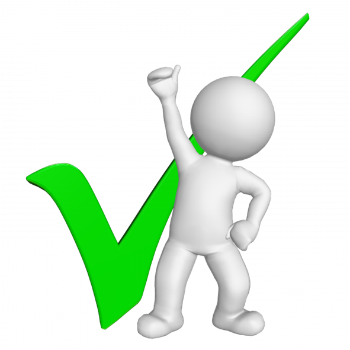 =
КТП
2021/2022
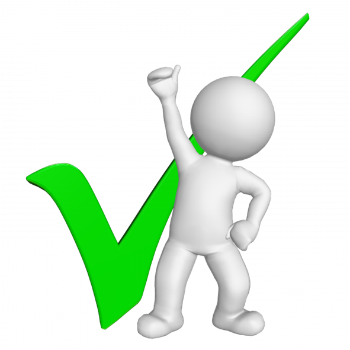 НОРМАТИВНЫЕ ДОКУМЕНТЫ
Письмо 
К началу 2021/2022 
учебного года
Перечень 
действующих 
типовых учебных программ
Методические рекомендации 
по разработке УПД 
образовательных программ ССО
ОФОРМЛЕНИЕ УЧЕБНОЙ ПРОГРАММЫ УО ПО УЧЕБНОЙ ДИСЦИПЛИНЕ
Company  Logo
ОФОРМЛЕНИЕ УЧЕБНОЙ ПРОГРАММЫ УО ПО ПРАКТИКЕ
==
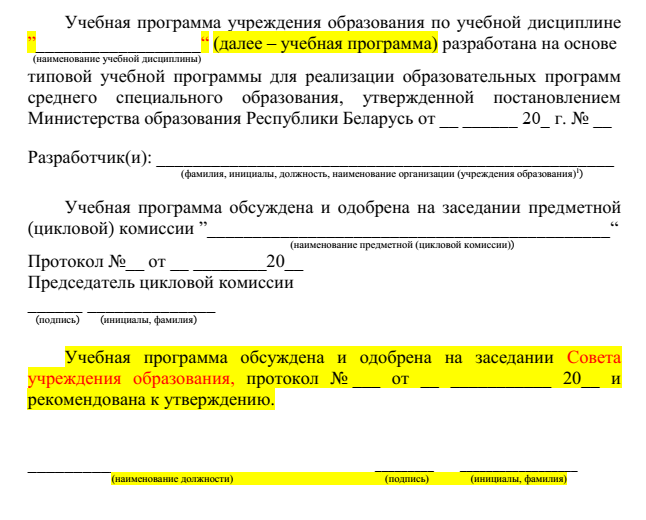 Company  Logo
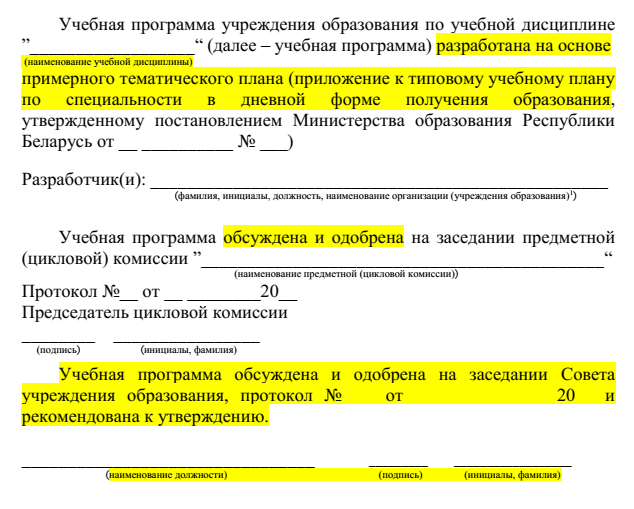 Company  Logo
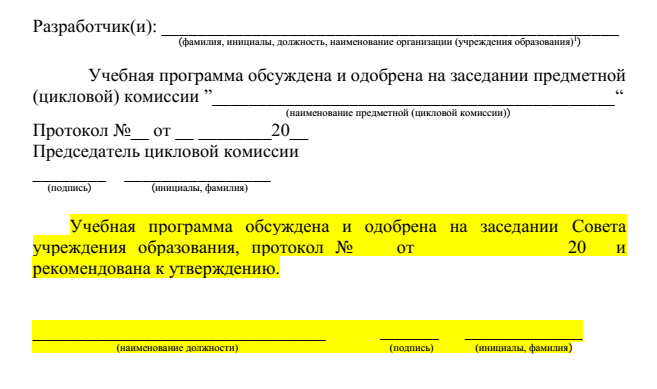 Company  Logo
СТРУКТУРА УЧЕБНОЙ ПРОГРАММЫ
1. Титульный лист
2. Пояснительная записка
3. Тематический план
4. Содержание программы
5. Критерии оценки результатов учебной деятельности учащихся по учебной дисциплине
6. Перечень оснащения кабинета (лаборатории, цеха)
7. Литература
==
ПОЯСНИТЕЛЬНАЯ 
ЗАПИСКА

по учебной дисциплине
ПОЯСНИТЕЛЬНАЯ 
ЗАПИСКА

по технологической практике
ПОЯСНИТЕЛЬНАЯ 
ЗАПИСКА

по технологической практике
Company  Logo
В программе – лабораторные ИЛИ практические ЗАНЯТИЯ
Company  Logo
В программе – лабораторные И практические ЗАНЯТИЯ
Company  Logo
==
Company  Logo
СОДЕРЖАНИЕ ПРОГРАММЫ учебной дисциплины
Company  Logo
СОДЕРЖАНИЕ ПРОГРАММЫ практики
Company  Logo
КРИТЕРИИ ОЦЕНКИ РЕЗУЛЬТАТОВ УЧЕБНОЙ ДЕЯТЕЛЬНОСТИ УЧАЩИХСЯ
Критерии оценки результатов учебной деятельности 
необходимо указывать в развернутом виде в соответствии с :
требованиями образовательного стандарта; 
со спецификой учебной дисциплины;  
содержанием учебной программы.
=
ПЕРЕЧНЬ ОСНАЩЕНИЯ КАБИНЕТА (ЛАБОРАТОРИИ)
==
Company  Logo
Company  Logo
ЛИТЕРАТУРА
=
СОВРЕМЕННЫЕ ПОДХОДЫ 
К РАЗРАБОТКЕ УЧЕБНО-ПРОГРАММНОЙ ДОКУМЕНТАЦИИ
Т.П. Долмат, методистУО «Пинский государственный аграрно-технический колледж имени А.Е. Клещёва»
*******